STIKES Notokusumo Yogyakarta
KONSEP
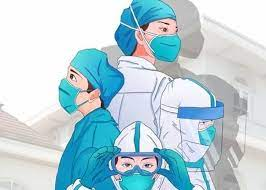 Interprofesional Education (IPE)
DAN
Interprofesional Collaboration (IPC)
Oleh : Linda Widyarani, S.Kep., Ns., M.Kep
LEARNING OBJECTIVE
Latar belakang IPE dan IPC
Pengertian IPE dan IPC
Tujuan IPE dan IPC
Manfaat IPE dan IPC
Domain
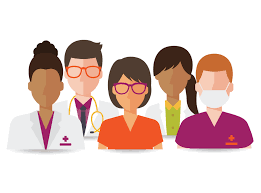 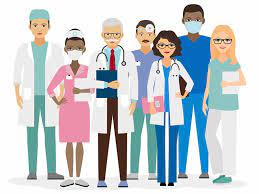 LATAR BELAKANG
Kompetensi Pendidikan/ Kolaborasi Antar Profesi
Latar belakang
Interprofesional Education (IPE) & Interprofesional Collaboration (IPC) :
Pemberian pelayanan kesehatan di Indonesia masih terfragmentasi, akibatnya tidak terpenuhinya kebutuhan pasien akan pelayanan kesehatan yang bersifat holistik dan terintegrasi.
Permasalahan kesehatan yang semakin komplek, menuntut tenaga kesehatan memberikan pelayanan kesehatan secara paripurna dan berorientasi kepada pasien (patien centered)

Pelayanan kesehatan akan lebih efektif dan efisien jika diselenggarakan dengan pendekatan kolaborasi antar profesi (interprofessional collaborative practice).
Latar belakang
Interprofesional Education (IPE) & Interprofesional Collaboration (IPC) :
Praktik kolaborasi antar profesi dalam pelayanan kesehatan dapat diwujudkan apabila tenaga kesehatan yang terlibat di dalamnya telah terlatih dalam praktik pelayanan kesehatan kolaboratif.

Kemampuan praktik kolaborasi tenaga kesehatan yang baik dapat dicapai melalui pembiasaan semenjak tenaga kesehatan tersebut masih dalam proses pendidikan

Praktik kolaborasi antar profesi diarahkan untuk menumbuhkan rasa saling menghargai, menghormati serta kerjasama antar profesi
Interprofessional Collaborative Practice
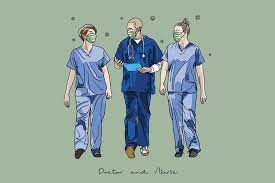 PENGERTIAN
Kompetensi Pendidikan/ Kolaborasi Antar Profesi
Pengertian
Interprofesional Education (IPE) :
Interprofesional Education (IPE) adalah proses pendidikan yang melibatkan dua atau lebih jenis profesi. Pendidikan interprofesi (Interprofessional Education, selanjutnya disingkat IPE bisa terjadi apabila beberapa mahasiswa dari berbagai profesi belajar tentang profesi lain, belajar bersama satu sama lain untuk menciptakan kolaborasi efektif dan pada akhirnya meningkatkan outcome kesehatan yang di inginkan.
Pengertian
Interprofesional Education (IPE) :
Interprofesional Education (IPE) adalah upaya strategis untuk mempersiapkan peserta didik dalam menghadapi masalah kesehatan yang kompleks serta perkembangan tekonologi bidang kesehatan yang pesat
Interprofesional Education (IPE) merupakan tahap yang penting dalam upaya mempersiapkan lulusan atau professional kesehatan yang siap untuk bekerja di dalam tim dan melakukan praktek kolaborasi dengan efektif untuk merespon atau memecahkan masalah yang ada di masyarakat.
Pengertian
Interprofesional Collaboration (IPC) :
Interprofesional Collaboration (IPC) adalah adalah interaksi antara dua atau lebih profesional kesehatan yang bekerja sama dalam tim untuk memberikan perawatan yang komprehensif kepada pasien, berbagi informasi untuk mengambil keputusan bersama, dan mengetahui waktu yang tepat untuk melakukan kerjasama dalam perawatan pasien.

Kolaborasi antar professional dapat meningkatkan hasil yang baik pada proses pelayanan kesehatan pasien
TUJUAN
Kompetensi Pendidikan/ Kolaborasi Antar Profesi
Tujuan
Interprofesional Education (IPE) :
Implementasi IPE di bidang kesehatan dilaksanakan kepada mahasiswa dengan tujuan untuk menanamkan kompetensi-kompetensi IPE sejak dini dengan retensi bertahap, sehingga ketika mahasiswa berada di lapangan diharapkan dapat mengutamakan keselamatan pasien dan peningkatan kualitas pelayanan kesehatan bersama profesi kesehatan yang lain
Interprofesional Collaboration (IPC) :
Sebagai wadah dalam upaya mewujudkan praktik kolaborasi yang efektif antar profesi tenaga kesehatan (a/l dokter, perawat, farmasi, ahli gizi, dan fisioterapi) sehingga dengan adanya kolaborasi antar profesi di RS dapat mendukung kesehatan dan keselamatan pasien
MANFAAT
Kompetensi Pendidikan/ Kolaborasi Antar Profesi
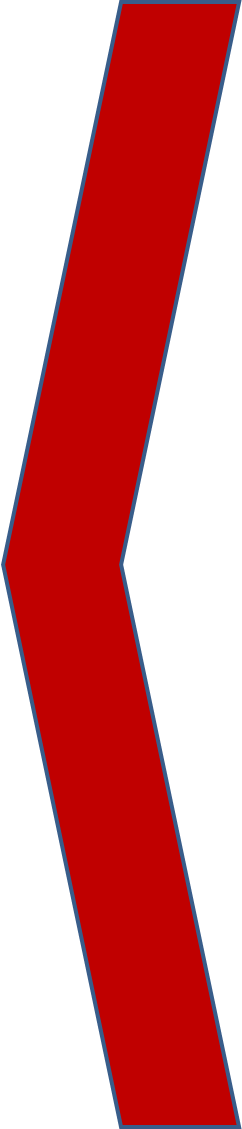 Manfaat
Interprofesional Education (IPE) :
Mahasiswa dapat belajar berkomunikasi interpofesi,
Mahasiswa dapat memahami dan menghargai peran profesi kesehatan lain,
Mahasiswa mendapat pengalaman untuk bekerja-sama di dalam tim dan memecahkan masalah klien
Mahasiswa mendapatkan pengalaman untuk memberikan pelayanan kesehatan yang berfokus pada klien dengan melibatkan multidisiplin
Mahasiswa dapat belajar tentang peran dan fungsi yang overlapping antara satu profesi dengan profesi lainya dan bagaimana menangani overlapping itu dengan baik untu mencapai pelayanan kesehatan yang aman, efektif dan efisien.
MAHASISWA
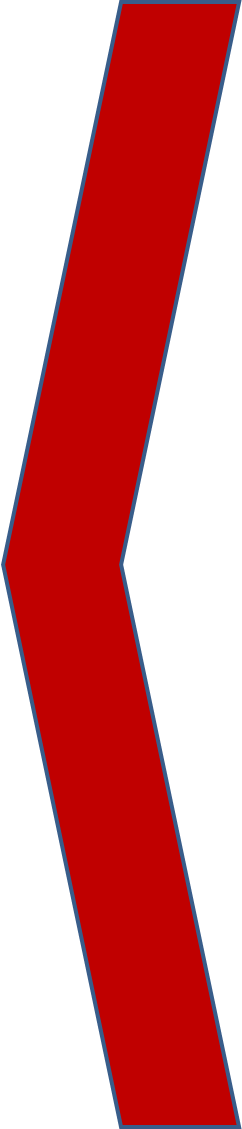 Manfaat
Interprofesional Education (IPE) :
Memberi kesempatan kepada staff akademik untuk bekerja bersama antar profesi.
Pendidikan interprofesi dapat meningkatkan efisiensi penggunaan resources yang ada di institusi pendidikan.
Meningkatkan kerja-sama antar prodi atau fakultas.
INSTITUSI PENDIDIKAN
Meningkatkan kualitas pelayanan kesehatan
Meningkatkan efisiensi pelayanan dengan menurunkan duplikasi tindakan yang tidak diperlukan dari berbagai profesi dan duplikasi pencatatan dan pelaporan
Meningkatkan keselamatan pasien
Meningkatkan outcome kesehatan pasien
PELAYANAN KESEHATAN
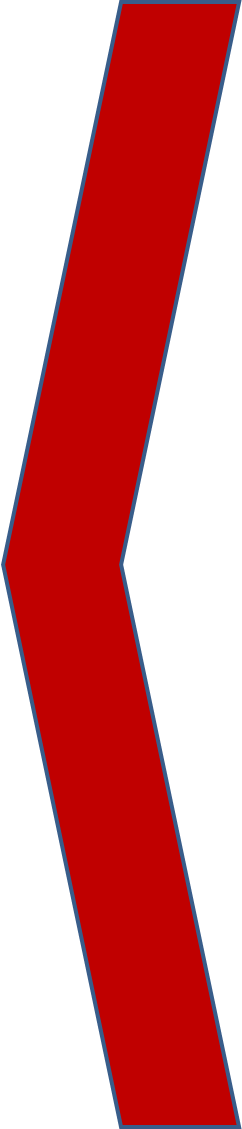 Manfaat
Interprofesional Education (IPE) :
Meningkatkan moral profesi
Menurunkan hambatan dalam berkomunikasi dengan profesi lain
Meningkatkan kecintaan akan profesi
Meningkatkan kemampuan untuk menyelesaikan masalah (problem solved) bersama profesi lain
Meningkatkan kepuasan kerja
PROFESI/TENAGA KESEHATAN
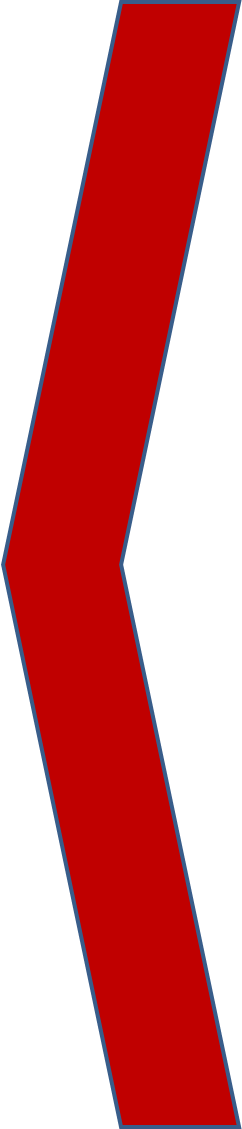 Manfaat
Interprofesional Collaboration (IPC) :
Pada akhirnya, pemberian pelayanan kesehatan berfokus pada pasien (patient-oriented), menempatkan kebutuhan pasien sebagai pusat dari kolaborasi antar profesi sehingga pelayanan kesehatan dapat paripurna
Menciptakan dan meningkatkan komunikasi yang efektif, baik kepada klien/pasien, keluarga dan masyarakat, dan juga kepada antar profesi
PROFESI/TENAGA KESEHATAN
DOMAIN
Kompetensi Pendidikan/ Kolaborasi Antar Profesi
DOMAIN
Kompetensi Pendidikan/ Kolaborasi Antar Profesi :
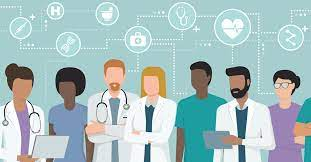 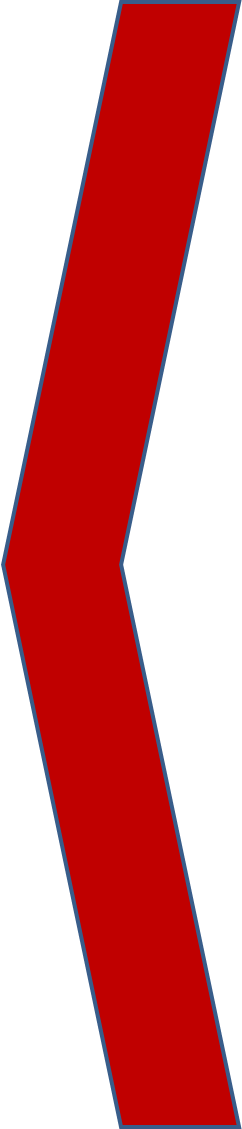 DOMAIN
Nilai / Etik Kolaborasi Antar Profesi
Pemberian pelayanan kesehatan berfokus pada pasien (patient-oriented), menempatkan kebutuhan pasien sebagai pusat dari kolaborasi antar profesi 
Menghargai martabat dan privasi pasien dengan tetap mempertahankan kerahasiaan dalam memberikan pelayanan kesehatan berbasis tim 
Tetap memperhatikan perbedaan budaya dan perbedaan individu yang dimiliki oleh pasien, populasi dan tim antar profesi
Menghargai keunikan budaya, nilai, peran dan tanggung jawab, serta keahlian anggota tim antar profesi
Bekerja bersama-sama dengan pasien, anggota tim dan semua yang berkontribusi dalam pelayanan kesehatan.
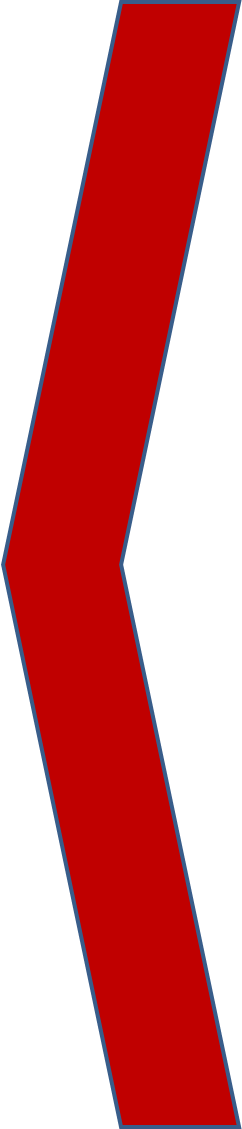 DOMAIN
Nilai / Etik Kolaborasi Antar Profesi
Menciptakan hubungan saling percaya dengan pasien, keluarga pasien dan tim antar profesi
Mendemonstrasikan sikap etik dan kualitas pelayanan yang tinggi
Mengelola dilema etik yang terjadi pada saat memberikan pelayanan kepada pasien dalam tim antar profesi
Berperilaku jujur dan menjaga integritas dalam berinteraksi dengan pasien, keluarga pasien dan anggota tim antar profesi
Menjadikan kompetensi profesi-nya masing-masing sesuai dengan lingkup prakteknya
DOMAIN
Peran dan Tanggungjawab
DOMAIN
Peran dan Tanggungjawab
DOMAIN
Komunikasi Antar Profesi
Komunikasi yang efektif a/d element terpenting dalam memberikan pelayanan kesehatan kepada klien/pasien, keluarga dan masyarakat, namun kompetensi tsb belum menjadi perhatian. 
Komunikasi yang efektif harus dapat menyampaikan pesan secara efektif, baik kepada klien/pasien, keluarga dan masyarakat, dan juga kepada antar profesi.
Banyak situasi/konflik terjadi, akibat adanya barier/hambatan dalam berkomunikasi, sehingga menyebabkan tim tidak berfungsi secara optimal.
DOMAIN
Komunikasi Antar Profesi
DOMAIN
Kerjasama Tim
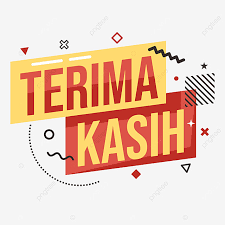